The BHS Learning Journey
Year 8 this way!
Model answers unpicked and critiqued
Practice questions completed and assessed
End of Year Assessment
Revision techniques shared
 and modelled
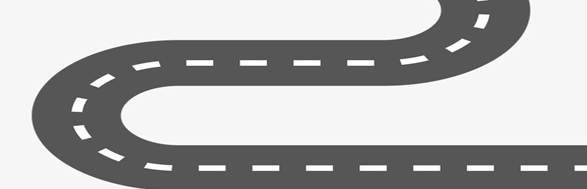 Assessment:
Topic: Athletics and Rounders.

Date: June-July.
Year 7 Summer Term 2
R: Ball familiarisation/catching

A: 100m running style
R: Fielding tactics

A:Shotputt technique
R: Batting

A: 800m running style
R: Fielding

A: 200m running style
R: Bowling

A: 400m running style
R: Assessment


A; Assessment
R:  Gameplay

A: Javelin technique
End of Year 7 Preparation
Skills we will work on this term:
Athletics- Sprinting, middle distance and throwing events.
Rounders- Throwing, catching, fielding, rules and tactics.
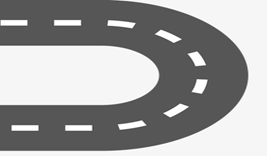 OAA: Teamwork with benches and mats

OAA: Map reading skills
Assessment:
Topic: Handball, OAA and Athletics 

Date: April- May
H: Shooting 

A: Relay starts techniques
H: Dribbling and footwork

A: Triple Jump technique
H: Passing and movement

A: Long jump technique
H: Attacking and outwitting opponents/ Gameplay

A: Relay Hurdles
H: Jump hot

A: Relay techniques
Year 7 Summer Term 1
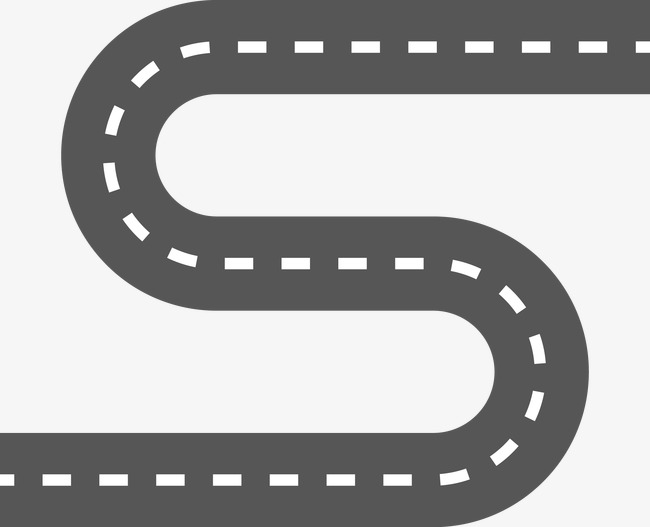 Skills we will work on this term:
Athletics- Jumping events (long and triple jump), relays. 
Handball: Passing, dribbling and shooting., rules.
OAA- Problem solving, teamwork, co-operation
V: Attacking and outwitting opponents
R: Tackling and ball presentation
V:  Passing and movement


R:Passing and Receiving
V: Serving


R: Developing 
Passing and support
V: Ball Familarisation

R:Ball handling skills
V: Defending the area    
R: Attacking and maintaining possession
V: Shot techniques


R: Tackling
HB: Gameplay, Umpiring


R: Gameplay
Assessment:
Topic:
Volleyball and Rugby

Date: Feb- April
Year 7 Spring Term 2
FB: Outwitting an opponent

BB: Lay Ups
FB: Tackling and marking

BB: Man to Man marking
FB: Passing and movement into space
BB: Dribbling and pivoting
FB: Dribbling, control and turning
BB: Passing and receiving
FB: Shooting

BB: Set shot
FB: Gameplay

BB: Gameplay
FB: Side foot passing
BB: Ball familiarisation
Skills we will work on this term: Rugby- Passing, tackling, tag games
Volleyball- Serving techniques, shot techniques, umpiring and tactics
Assessment:
Topic: Football and Basketball

Date: Jan- Feb half term.
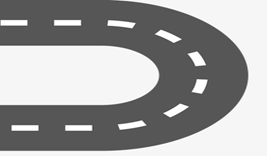 Year 7 Spring Term 1
H: Creating Space

G: Balance (partner/group work)
H: passing and receiving

G: Transference  of weight
H: Defending/block tackle

G: Travels and balances
H: grip, dribbling, handling
G: Locomotion partner work
H: Outwitting opponents 

G: Balance (individual/partner)
H: Shooting

G: Balance (development of group work)
H: Game play

G: Assessment
Assessment:
Hockey and Gymnastics

Date: Oct- Dec.
Year 7 Autumn Term 2
Skills we will work on this term: Passing, dribbling and shooting, attacking and defending, rules and tactics.
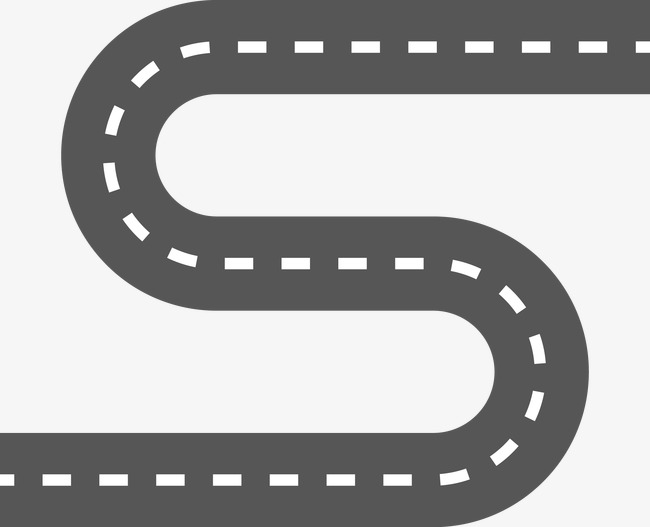 B: Low Serve

N: Attacking play/dodging
B:  Backhand Serve

N: Defending
B: Game Play

N: Game play
B: High Serve

N: Shooting
Skills we will work on this term: Hockey- Passing, dribbling and shooting, attacking and defending, rules and tactics.
Gymnastics- Balances, flight, rotations and sequence development and performance.
B: Rallying

N: Creating space
B:Forehand and backhand grip

N:Pass ring and footwork rule
B:  Game Preparation
N: Ball familiarisation
Assessment:
Topic: Netball and Badminton

Date: Sept-Oct half term.
Year 7 Autumn Term 1
Start to embed an enthusiasm and thirst for learning
Meet our teaching, support staff, pastoral leaders
 and SLT
Transition Process begins
Skills we will work on this term:
Netball- Passing, shooting, attacking and defending, rules and tactics.
Badminton- Serving, shot techniques, rules and umpiring.
Meet our Head Boy and Girl and Senior prefect team
Learn about our ethos and what it looks like in practice